Ppt for Geography Hons part2,paper4,unit 1,sectionA,topic:Temperate grassland ,Date13/05/20
By Rhicha jyotsna
Assistant professor geography
M.l Arya College kasba
Purnea University,Purnia
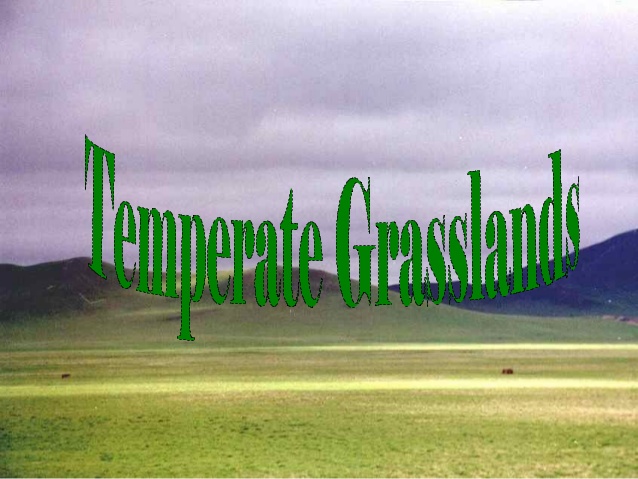 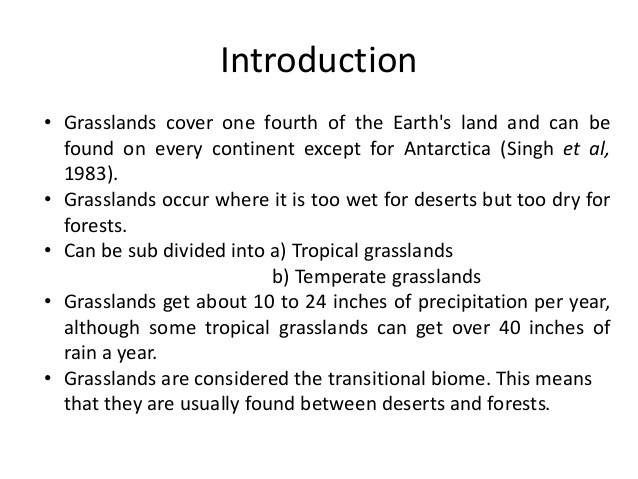 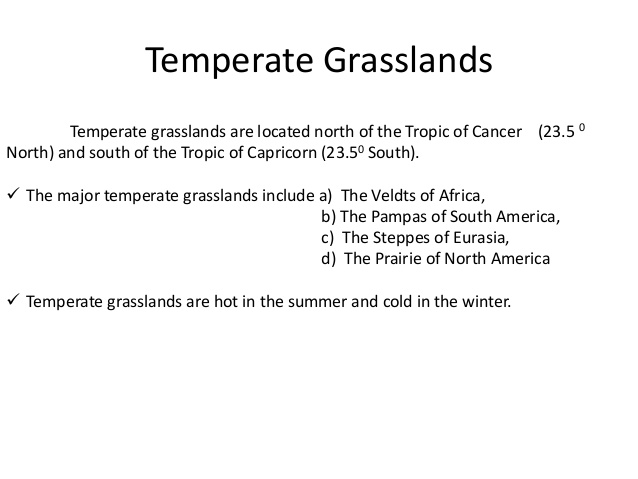 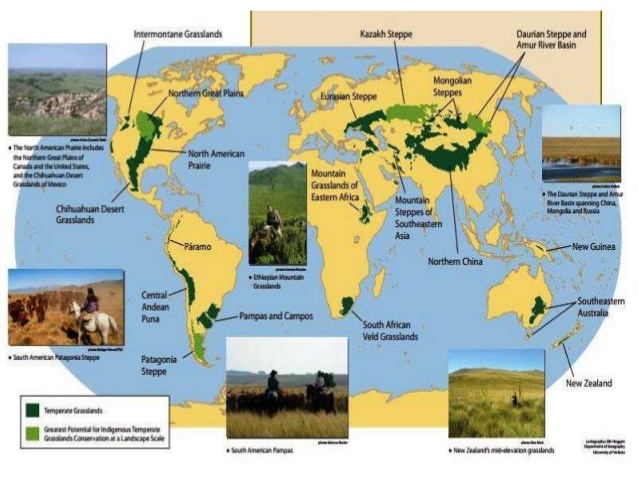 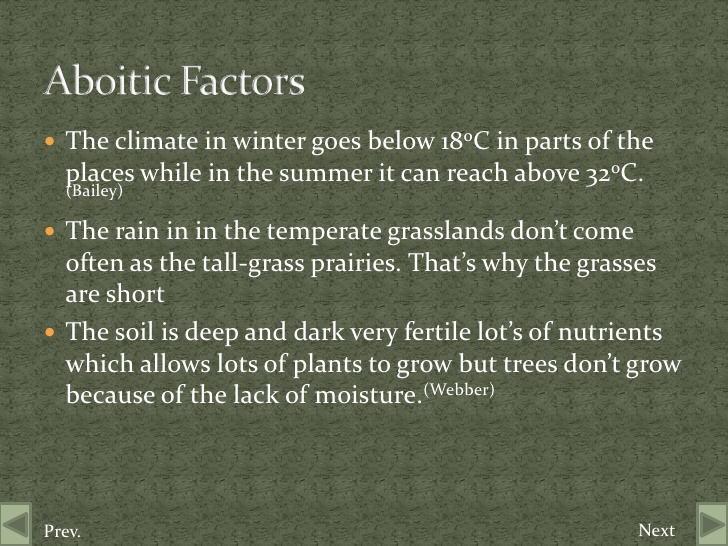 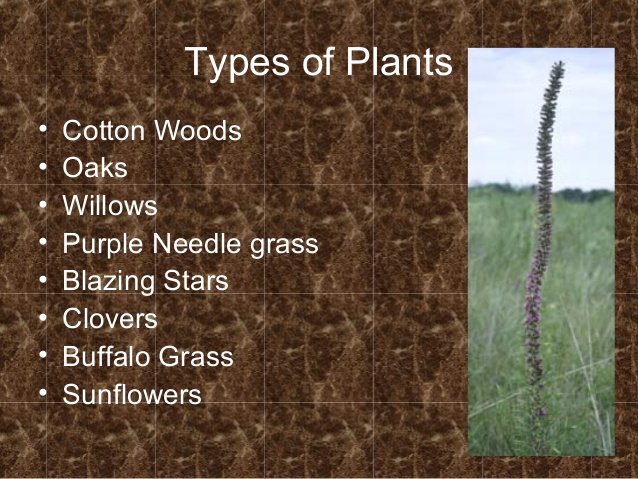 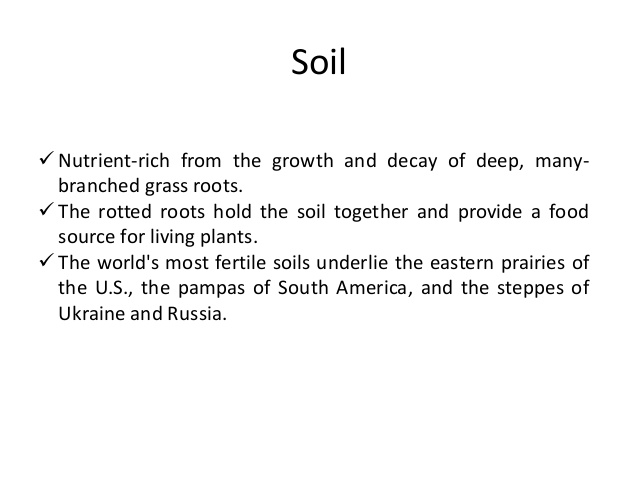 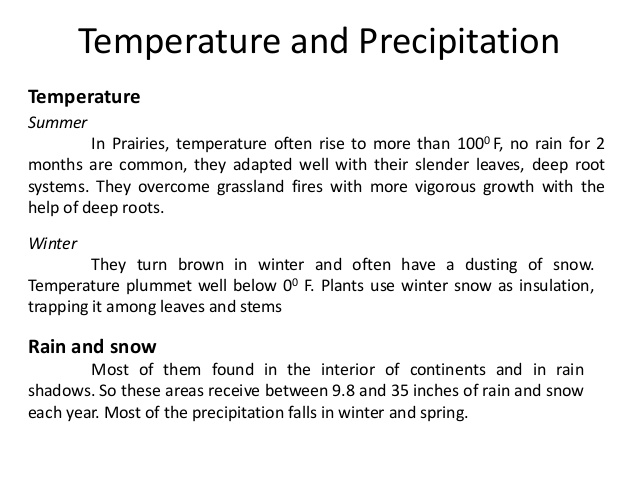 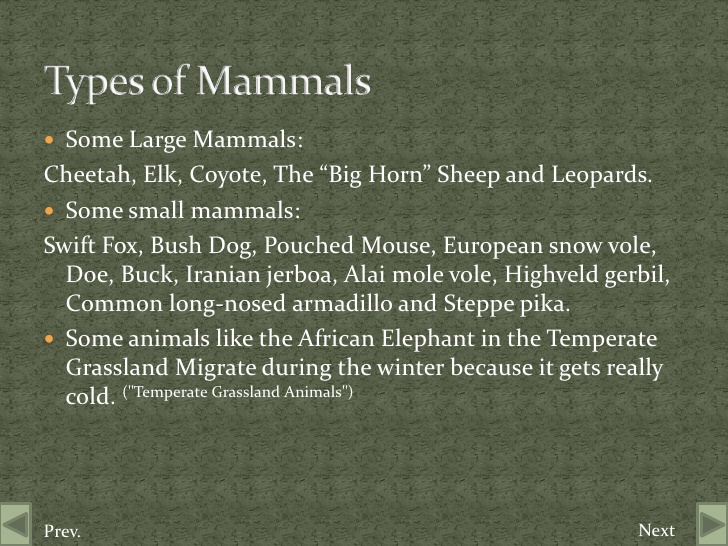 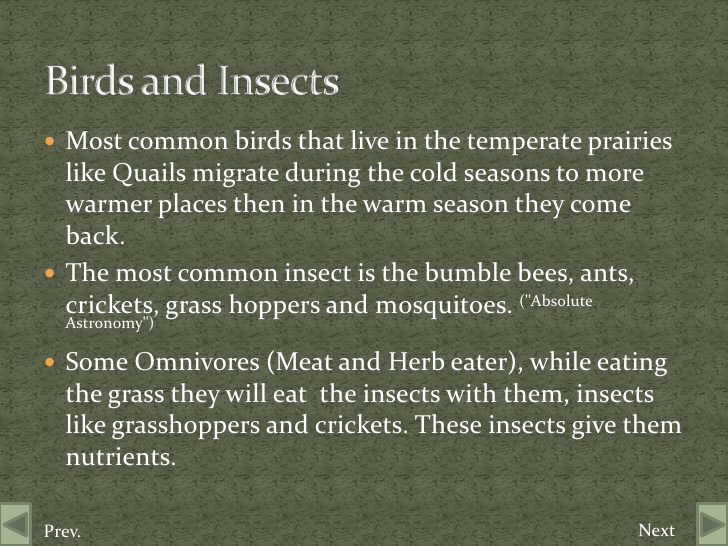 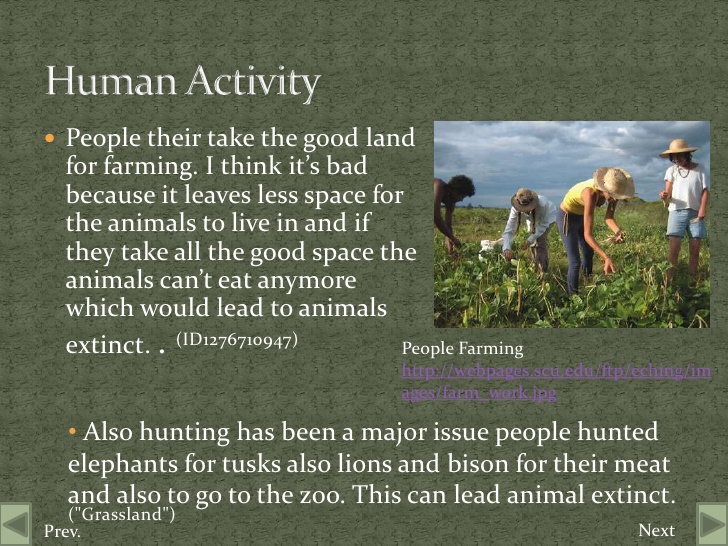 To be continued